Rasul-rasul kecil
Book of Nahum
Buku Nahum
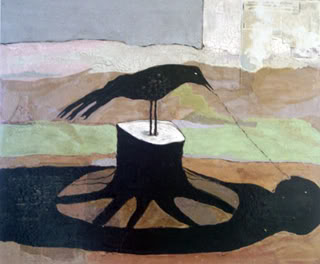 Dr. Rick Griffith • Singapore Bible College • BibleStudyDownloads.org
Isi Kandungan
1. Tajuk
2. tarikh
3. pengarangan
4. penerima
Isi Kandungan
nahum
5. Latar belakang sejarah
6. Isu masalah
7. Struktur kesusasteraan
8. teologi
Tajuk
Nahum bererti "penyenangan" atau "penenteram" 
Ini menandakan bahawa utusannya ialah untuk menenteramkan hati orang-orang Yehuda yang ditindas dan hidup dalam keadaan yang sengsara.
621
Tarikh
Paling Lewat: Kemusnahan Ninewe (612 SM) 
Paling Awal: Ketahanan No (No-amon atau Tebe, ibukota Mesir) dalam Nahum 3:8 pada 663 SM
Tajuk & Tarikh
100 Tahun Kemudian…
ASYUR
Tiglath-Pileser 
Zaman Kegemilangan Asyur
Yunus 760
Nahum 660
Kejatuhan Ninewe 612
Kejatuhan Israel 722
1100
900
850
800
750
700
650
600
Kebentanan Ninewe
560
612
Nahum
660     650     640     630     620     610     600     590     580     570      560      550     540     530     520
Asyuretililani
Sinsharishkun
Ashuruballit ii
Raja-raja asyur
Garis masa Nahum
asnapar
Kejatuhan Ninewe
663 SM
Kejatuhan Tebe
609  605				           539
Kuasa-kuasa dunia
Asyur
Neo-Babel
Parsi
yoyakim
zedekia
yehuda
Kepulangan dari pembuangan negeri
Ketawanan yehuda ke babel (586)
Raja-raja yehuda
Manasye
Yosia
Amon
yoahaz
yoyakhin
Habakuk
626
Perbandingan Yunus & Nahum
626
Perbandingan Yunus & Nahum
Mikha & Yesaya
Kesamaan tepat
Penonjolan Mesias 
Ditulis dari Yerusalem
Menulis tentang kedua-dua Israel dan Yehuda
Mempengaruhi Hizkia
Menekankan Pemerintahan Tuhan
Sebaya
OT Prophets & Kings
342
Raja-Raja Perjanjian Lama & Rasul-Rasul
931
Obaja
722
Yunus
Amos
Hosea
Yesaya
Nahum
Mikha
Habakuk
586
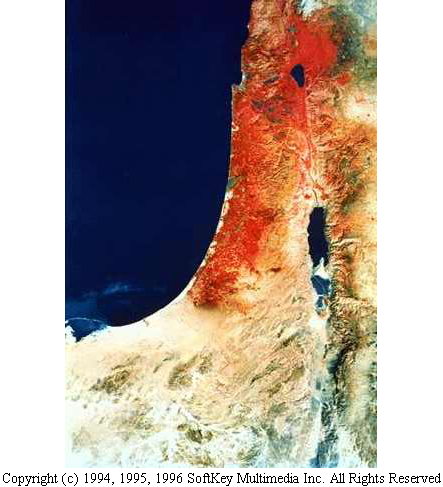 Israel Hari Ini (NASA)
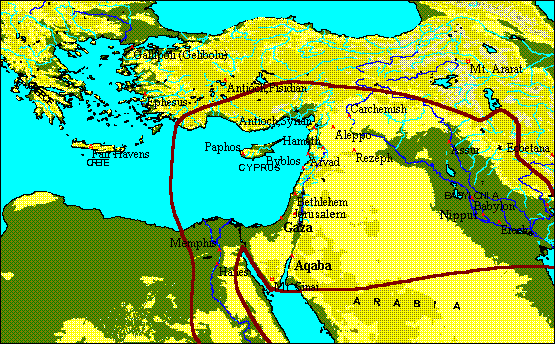 Babel
Asyur
Pertempuran Karkemis (609 SM)
Megido: Yosia Meninggal Dunia
Empayar Babel
Mesir
622
Pengarangan
Tidak banyak diketahui tentang latar belakang Nahum selain daripada dia merupakan orang Elkosh(1:1).
Tiada bukti yang sah untuk menunjukkan bahawa orang lain adalah pengarang buku ini. 
Terdapat empat cadangan utama yang telah mara di atas kemungkinan lokasi Elkosh:
Elkush, atau Alkosh, sebuah kampung moden, berdekatan dengan tebing kiri Tigris, perjalanan dua hari ke arah utara dari tapak purba Ninewe
Sebuah kampung kecil di Galilea, di sebuah tempat yang dikata ramai di El-Kauze yang moden, berdekatan dengan Ramieh
Kapernaum, nama yang bererti “Kampung Nahum” 
Elkosh, di daerah selatan Yehuda
622
Penerima
Utusannya ditujukan kepada Ninewe, tetapi tidak terdapat rekod yang wujud untuk menunjuk bahawa utusan ini menyampai empayar tersebut. Yehudalah yang seharusnya mengetahui bagaimana Tuhan akan mengadili bangsa yang menganiayai mereka.
Latar belakang sejarah
Rasul-rasul sebaya: Yeremia, Habakuk, dan Zafanya
Israel telah ditakluki oleh Asyur selama satu abad (722 SM)
Sekarang, Tuhan ingin melawat bekas tongkat kemurkaanNya.
Walaupun bangsa ini telah bertaubat di bawah Yunus, Ninewe harus dihakimi kerana kekejaman dan kebengisannya di dalam peperangan dan juga ketamakannya. 
Kuasa yang telah menguasai Asia barat selama tiga abad harus dipatah dengan gabungan kekuatan Babel dan Medes.
622
Isu masalah: keselarasan
Satu-satunya masalah buku ini ialah keselarasannya. 
Keselarasan dan ketulusan Nahum tidak dicabari sehingga abad ke-19. 
Oleh kerana terdapat apa yang dikatakan ‘penemuan baru’ oleh Gunkel tentang sisa-sisa puisi abjad di bab 1, ramai yang menafikan keaslian Nahum 1:2-2:2 (2:3 di Ibrani), kecuali 2:1, dimana ia dianggap sebagai permulaan pengucapan Nahum.
625
Hobart E. Freeman, An Introduction to the Old Testament Prophets (Chicago: Moody Press, 1977).
Carta Buku
621
Kemusnahan Ninewe
Kepastian　　　　　         Keperincian　　　　　        　Kewajaran　
        Nahum 1　　　　　　          Nahum 2　                      Nahum 3
Kemusnahan Diputuskan  Kemusnahan Dihuraikan Kemusnahan Dipatutkan
   Keputusan Pembalasan Dendam      Bayangan Pembalasan Dendam      Pengesahan Pembalasan Dendam

    Apa yang Tuhan akan lakukan        Bagaimana Tuhan melakukannya       Mengapa Tuhan melakukannya tKemurkaan Tuhan           Tindakan Tuhan          Dakwaan Tuhan

   Ramalan Tuhan               Kuasa Tuhan	     Penghakiman Tuhan
      untuk Yehuda              untuk Yehuda             untuk Yehuda
Tajuk  Ciri-ciri Bersuba  Pemusna-     Pertempuran  lwn.      Kemusnahan        Pengadilan        Mabuk         Dibakar
 1:1     Tuhan    hat dgn    han ialah         Keindahan                   &                 untuk           apabila     dengan
                         Tuhan     Pembebasan         Yehuda                Kerampasan        Kekejaman      Dimusnah         Api
           1:2-8     1:9-11      1:12-15             2:1-2                   2:3-13              3:1-7           3:8-11       3:12-19

                         Di Yehuda Bertentangan dengan Ibukota Asyur, Ninewe

      				c. 660 SM
Struktur ‘chi’ buku nahum
a Yahweh, seperti kuasa alam semulajadi, akan membalas dendam terhadap musuh-musuhnya (1:2-10)
	 b Yahweh akan memusnahkan Ninewe tetapi akan memulihkan Yehuda (1:11-15)
		 c Huraian yang jelas tentang serangan ke atas Ninewe (2:1-10)
			 d PERTENGAHAN: Ratapan ke atas kejatuhan Ninewe (2:11-13)
		 c’ Huraian yang jelas tentang penggedoran Ninewe (3:1-7)
	 b’ Ninewe akan dimusnahkan: ianya mudah dimusnahkan, seperti Tebe (3:8-13)
  a’ Ninewe, seperti kuasa alam, akan dimusnahkan (3:14-19)
Diadaptasikan daripada David A. Dorsey, The Literary Structure of the Old Testament: A Commentary on Genesis – Malachi (Grand Rapids: Baker Books, 1999)
Dorsey memaklumkan bahawa kedudukan pujian tentang ‘jerumun singa’ yang berada di pertengahan buku  menguatkan kepastian kemusnahan Ninewe.
Teologi Nahum
Tuhan sebagai Raja yang Berdaulat
Nahum menggambarkan Tuhan  sebagai pemimpin seluruh dunia yang mengawal alam semula jadi dan juga manusia, yang menghakimi dan menggunakan manusia sebagai alat penghakiman yang selaras dengan niatNya. Asyur, kuasa dunia yang paling kuat pada masa Nahum pun tidak berupaya menahan keadilan Tuhan. Tuhan juga akan memusnahkan dewa-dewa Ninewe (1:14). Ini menunjukkan kedaulatan Tuhan ke atas dewa-dewa Asyur.
Tuhan sebagai Pejuang
Untuk Nahum, Tuhan merupakan pejuang ketuhanan yang terulung. Buku ini bermula dengan gambaran yang menakutkan tentang seorang pejuang yang marah, yang datang untuk membalas dendam. Dia menakutkan seluruh dunia dengan teriakan peperjuanganNya (1:2-6). Dalam pembukaan teofani ini, Nahum menggunakan banyak corak penulisan yang serupa dengan apa yang digunakan oleh raja-raja Asyur untuk menghuraikan kegagahan dan keberanian mereka di medan perang. Dengan membuat demikian, Nahum menekankan bahawa Tuhanlah, dan bukan raja Asyur yang merupakan pejuang yang paling berkuasa. Tercatat sebanyak dua kali di dalam buku ini bahawa Tuhan, dalam peranannya sebagai “Tuhan Mahakuasa” (2:13; 3:5) ataupun “Tuhan Peperjuangan”  akan menumbangkan Ninewe dengan sendiri.
Teologi & Aplikasi
Tuhan sebagai Hakim
Penghakiman Asyur sememangnya wajar. Asyur telah mengeksploitasi dan bersifat kejam terhadap bangsa-bangsa yang lain (cf. 3:1, 4), termasuklah orang-orang Perjanjian Tuhan (1:15). Walaupun Tuhan telah menggunakan Asyur sebagai alat untuk menghukum Yehuda (1:12-13), Asyur telah menterjemahkan kejayaan mereka keatas kekuatan mereka sendiri (cf. Isa. 10:5-19; 36:4-21). Dengan ini, Tuhan telah mengumumkan bahawa Dia akan menghapuskan Asyur yang derhaka untuk menebus bangsa Perjanjiannya yang telah ditindas. Ini adalah kerana Tuhan menganggap keangkuhan ini sebagai satu rancangan yang jahat ke atas kuasa mutlakNya (1:9, 11).
Tuhan sebagai Pembela Israel
Penghakiman Tuhan ke atas Ninewe merupakan tanda kesetiaan Tuhan terhadap bangsa PerjanjianNya (cf. 1:2). Walaupun Tuhan telah menggunakan bangsa Asyur untuk menghukum Yehuda, namun Tuhan telahpun mengumum melalui Nahum bahawa penganiayaan Asyur akan berakhir (1:13, 15). Dengan pembebasan orang Yehuda daripada Asyur, Tuhan dengan sekali lagi akan menunjukkan ketuhanannya kepada orang-orangNya dan membuktikan bahawa Tuhan sememangnya mengetahui di mana antara mereka yang setia dan  mempercayaiNya (1:7).
Jangan mengelirukan kesabaran Tuhan sebagai kelemahan Tuhan         (Huang Sabin)
Dapatkan slide ini tanpa biaya
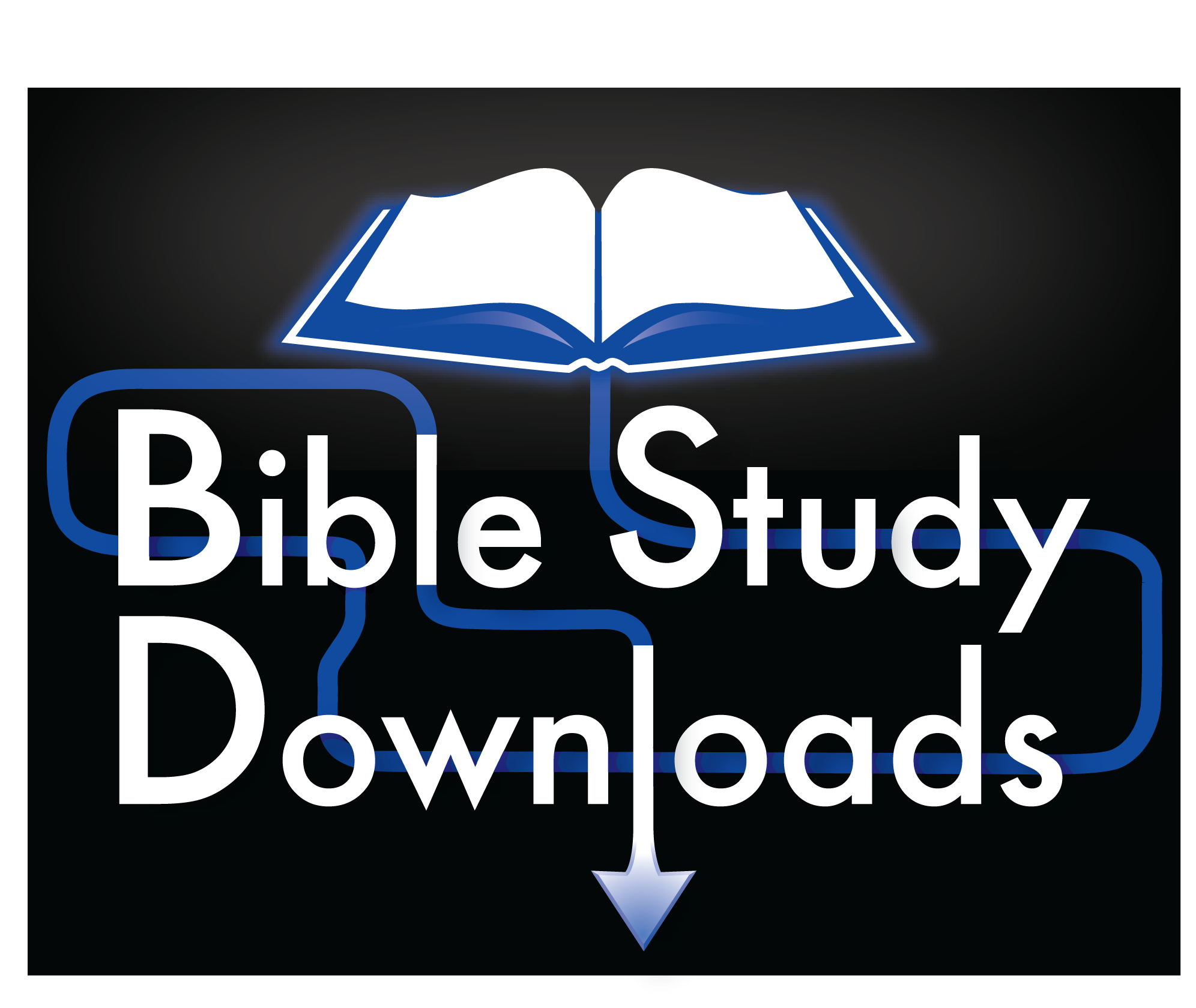 Perjanjian Lama — biblestudydownloads.com
[Speaker Notes: Old Testament Survey PPT in Bahasa Indonesia]